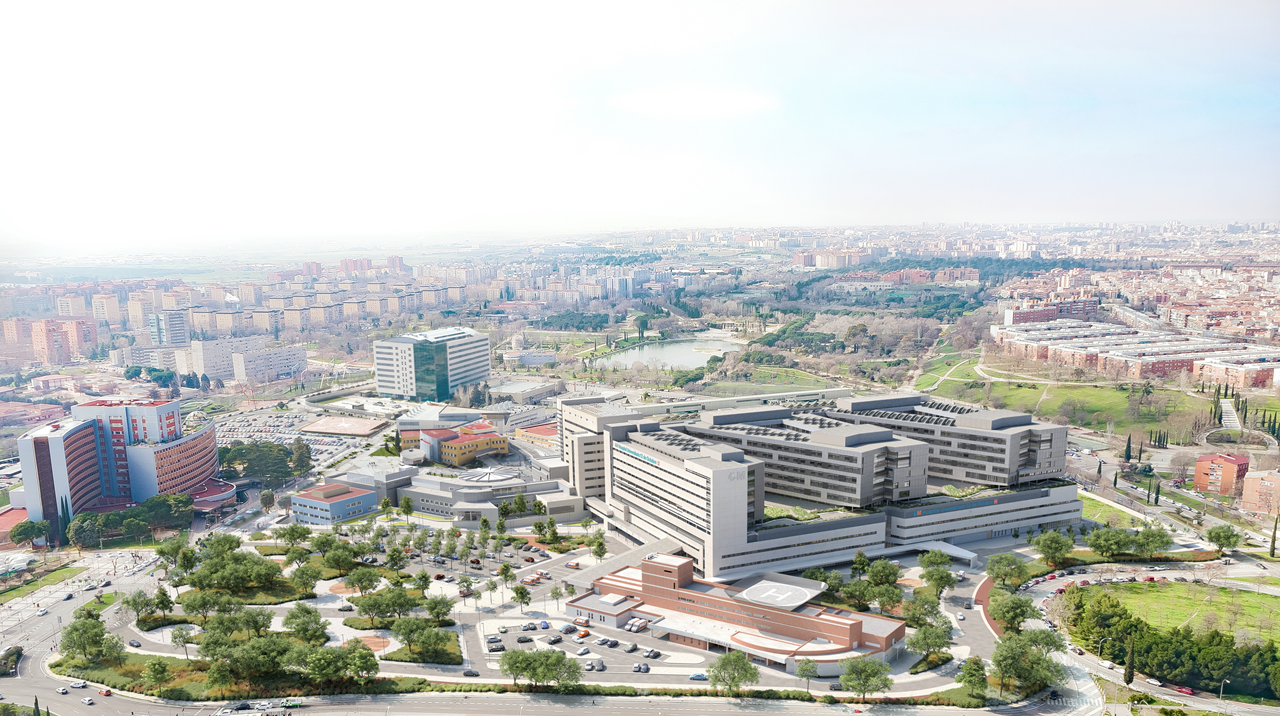 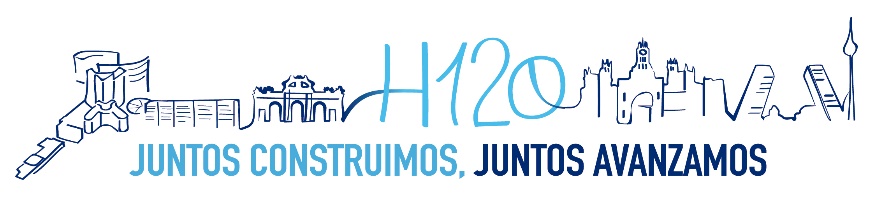 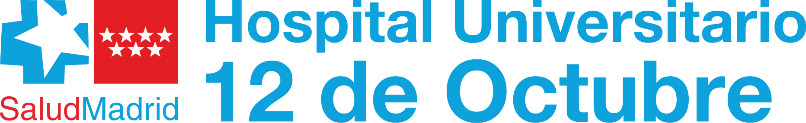 JORNADA DE PUERTAS ABIERTAS
2023
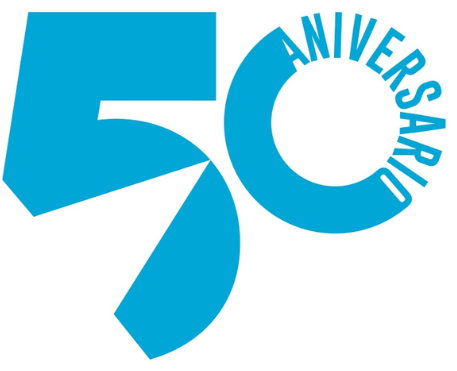 Inaugurado en 1973 	        50 aniversario
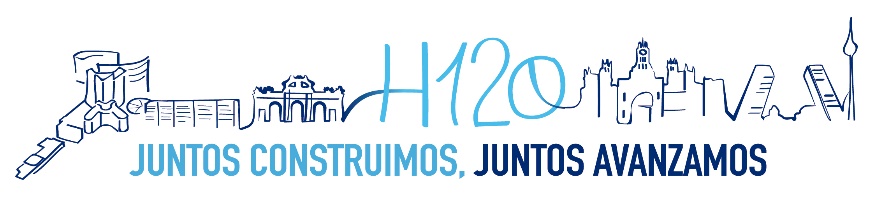 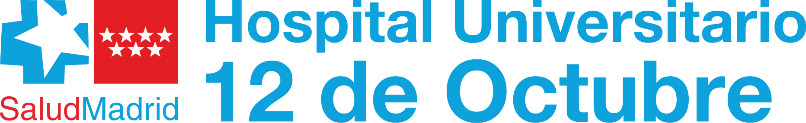 [Speaker Notes: Inaugurado en 1973, cumple 50 aniversario.
Trabajan unos 7.500 profesionales.
Área de influencia de más de 500.000 pacientes.
Aprox 1200 camas]
Residencia General
Centro de Actividades Ambulatorias (CAA)
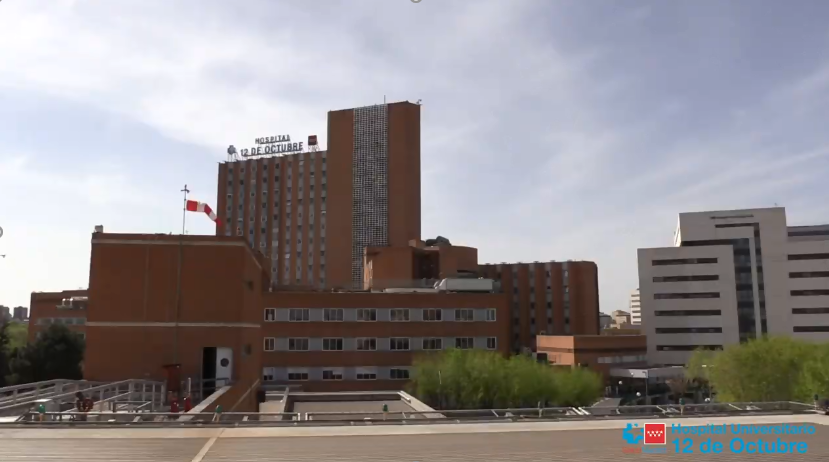 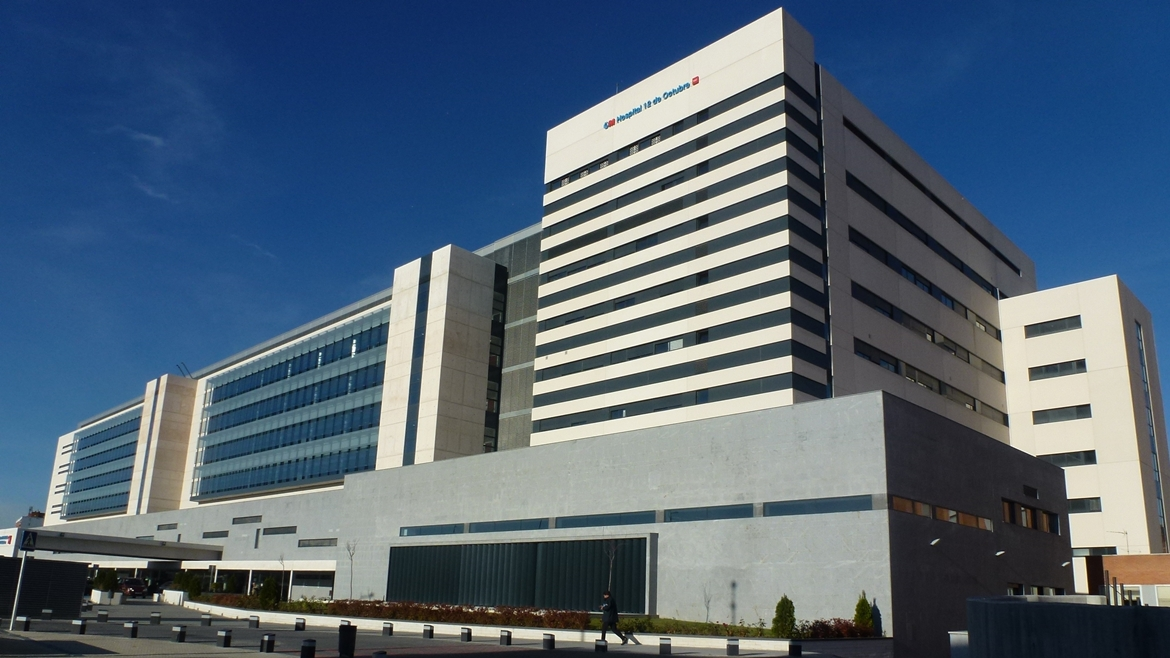 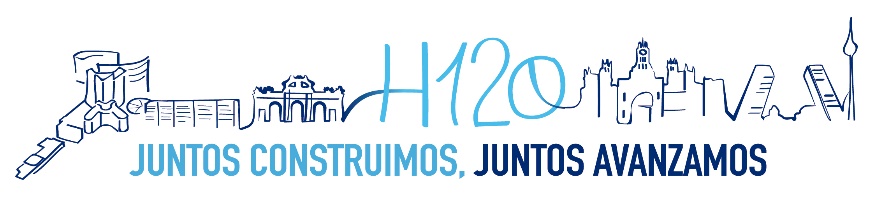 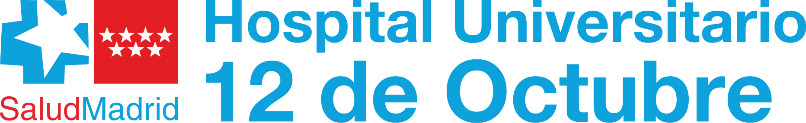 [Speaker Notes: El Hospital Universitario 12 de Octubre cuenta con tres grandes edificios: la Residencia General, el Centro Materno-Infantil y el Centro de Actividades Ambulatorias. En el recinto hospitalario se ubican también un Edificio Técnico de Instalaciones, un Centro de Investigación y un Pabellón Docente.]
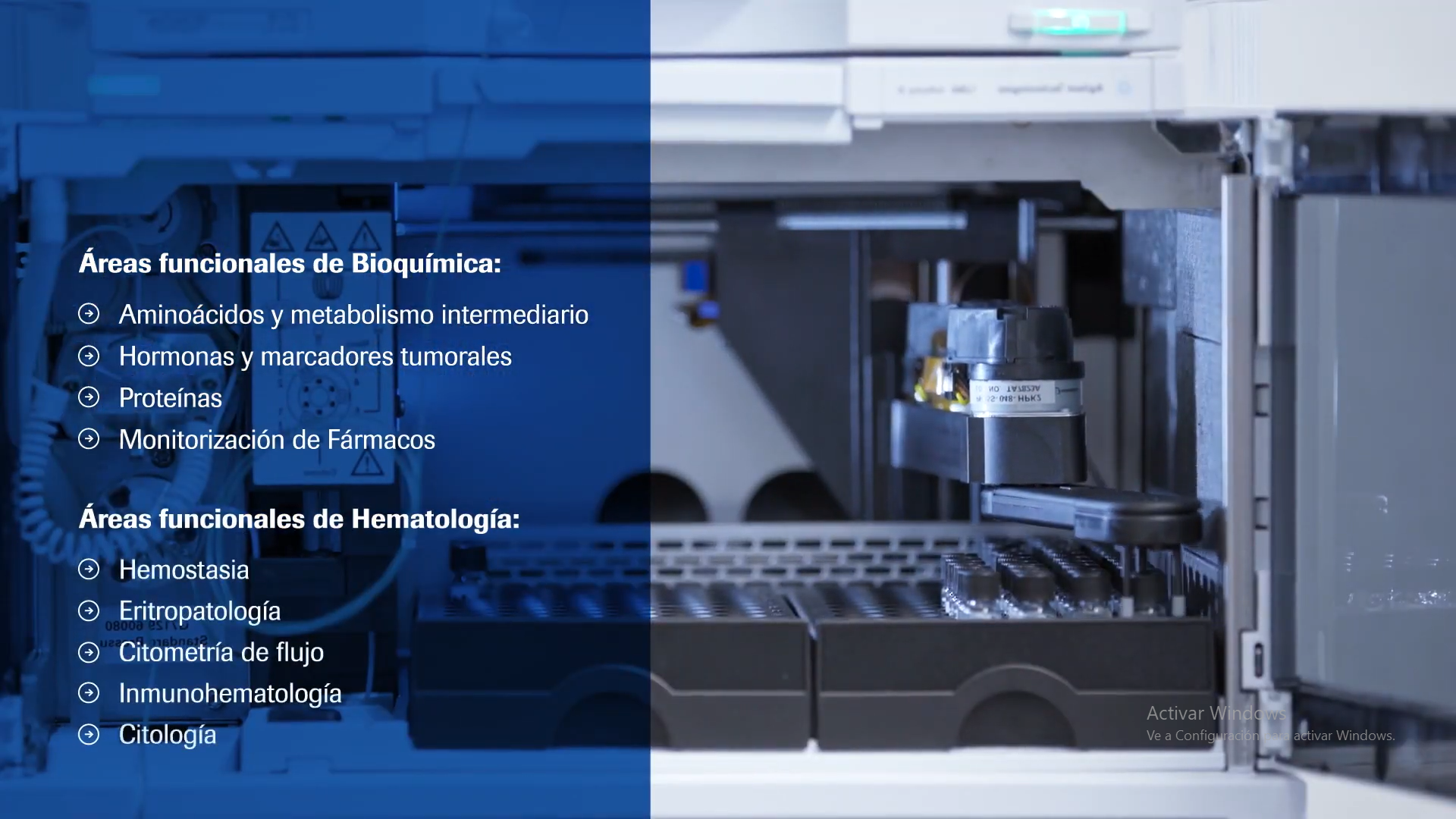 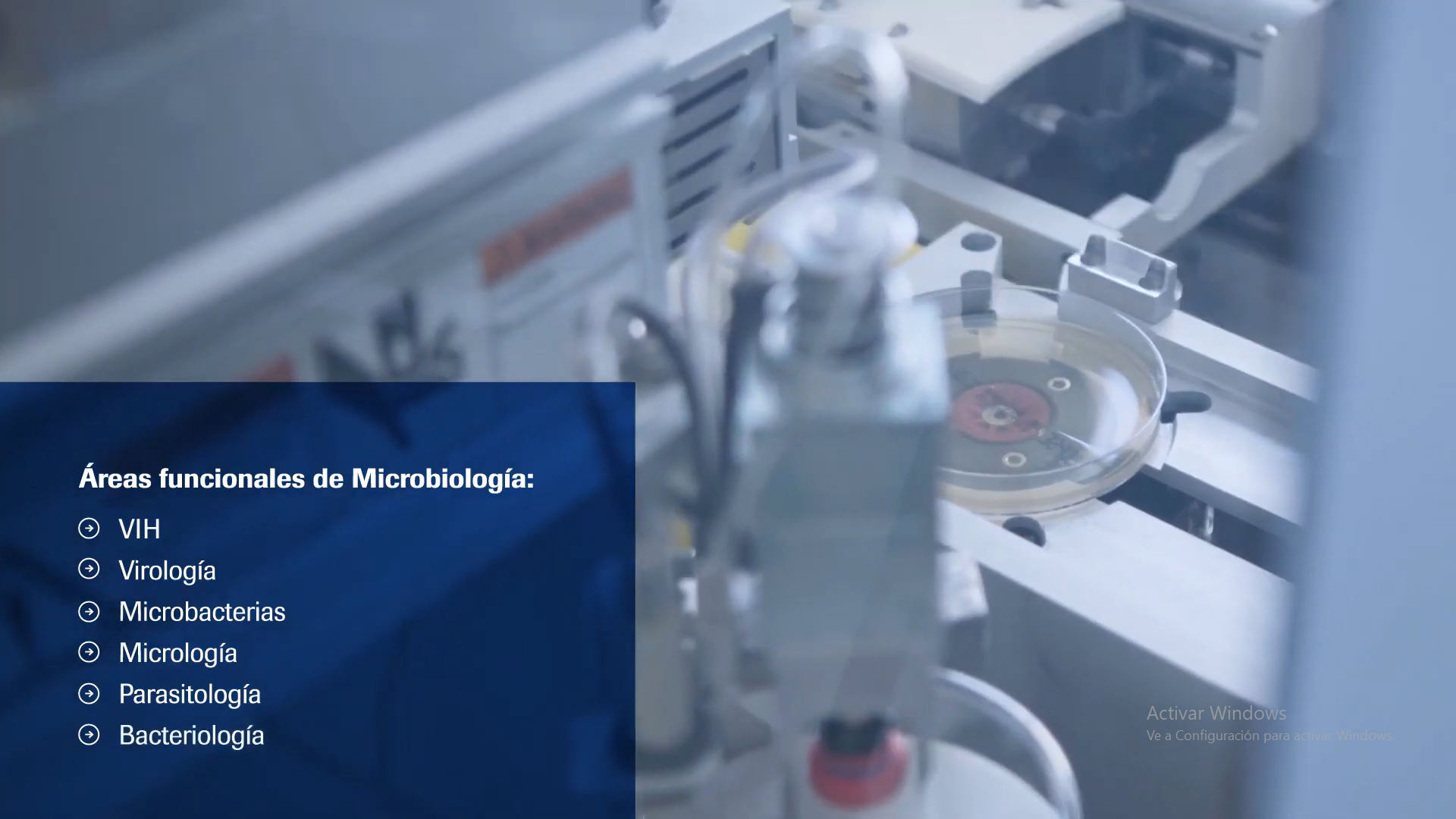 Laboratorios
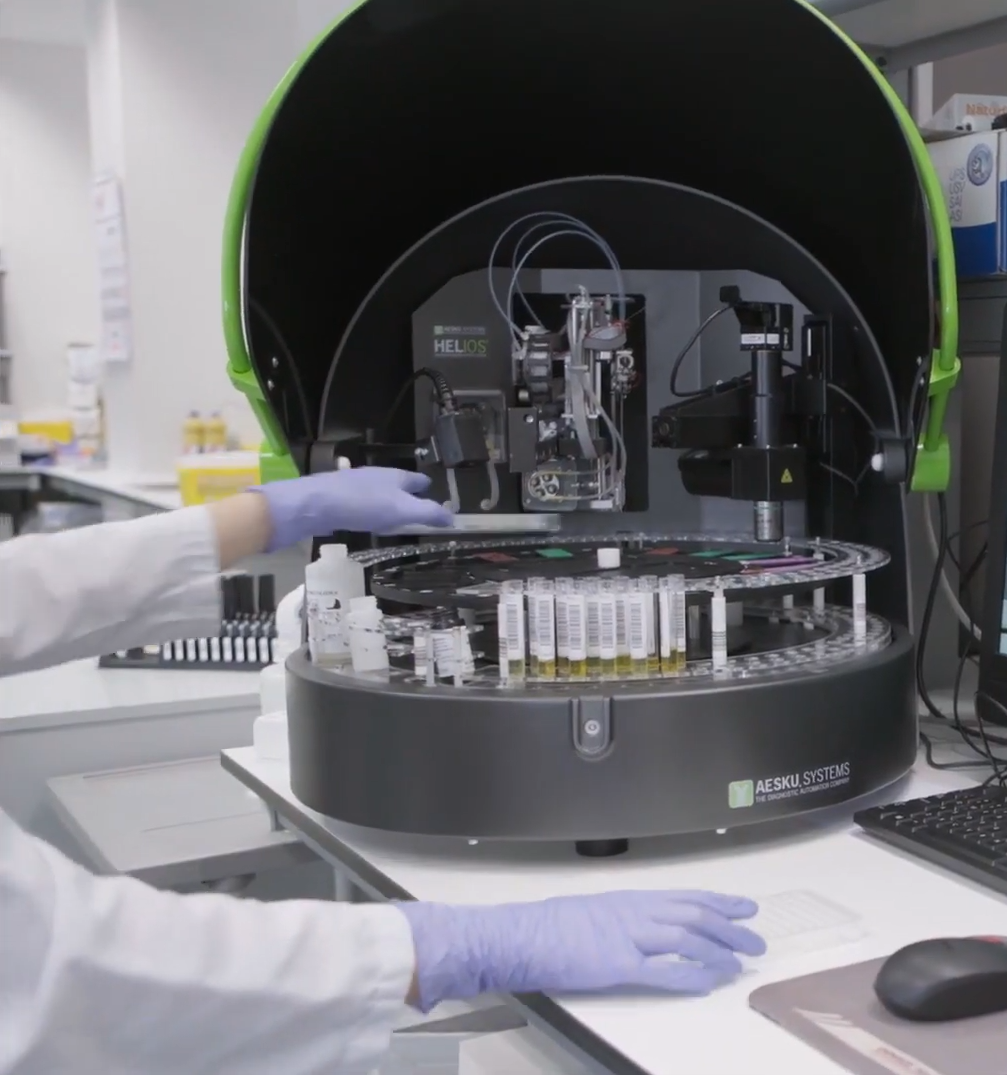 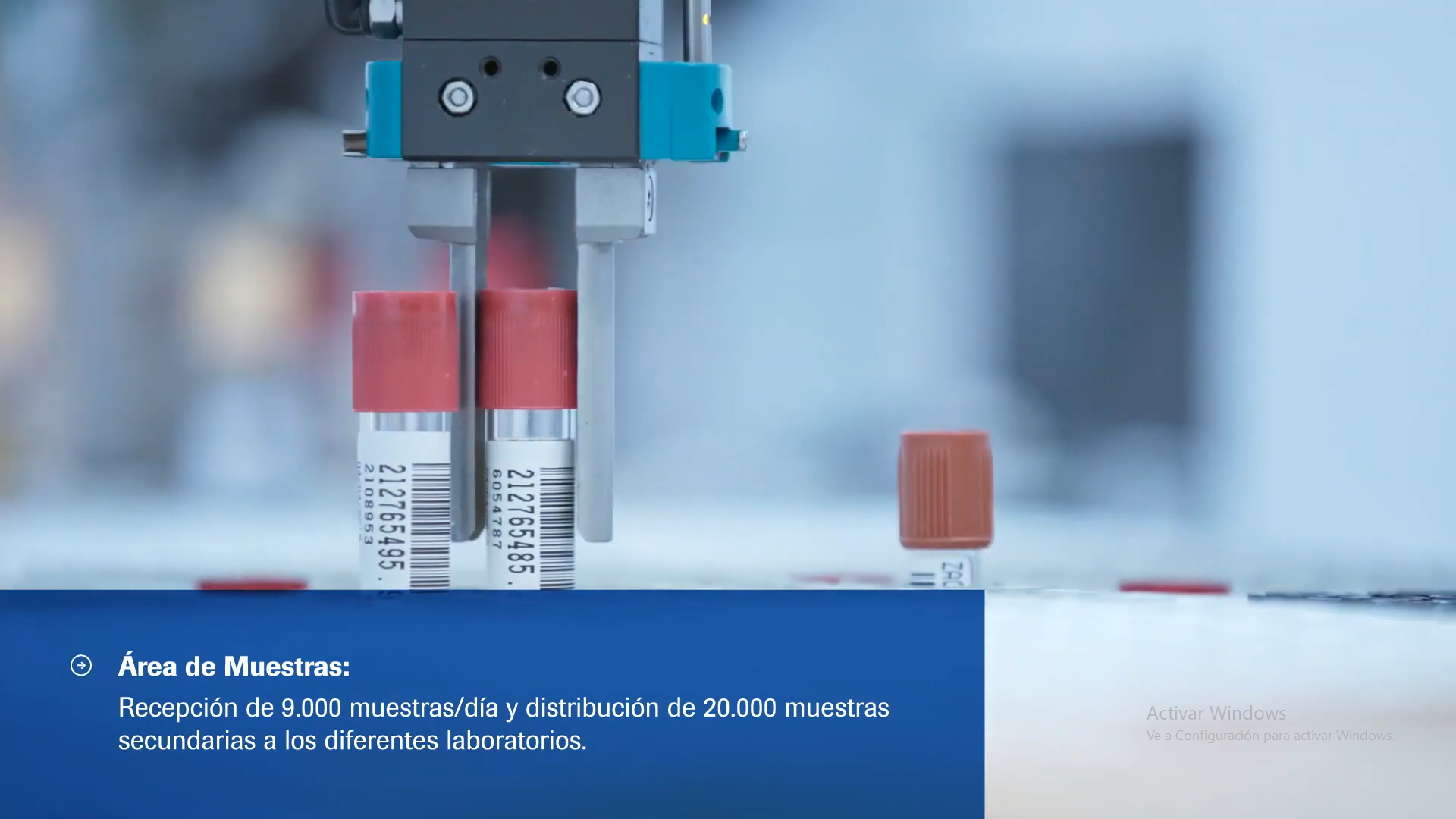 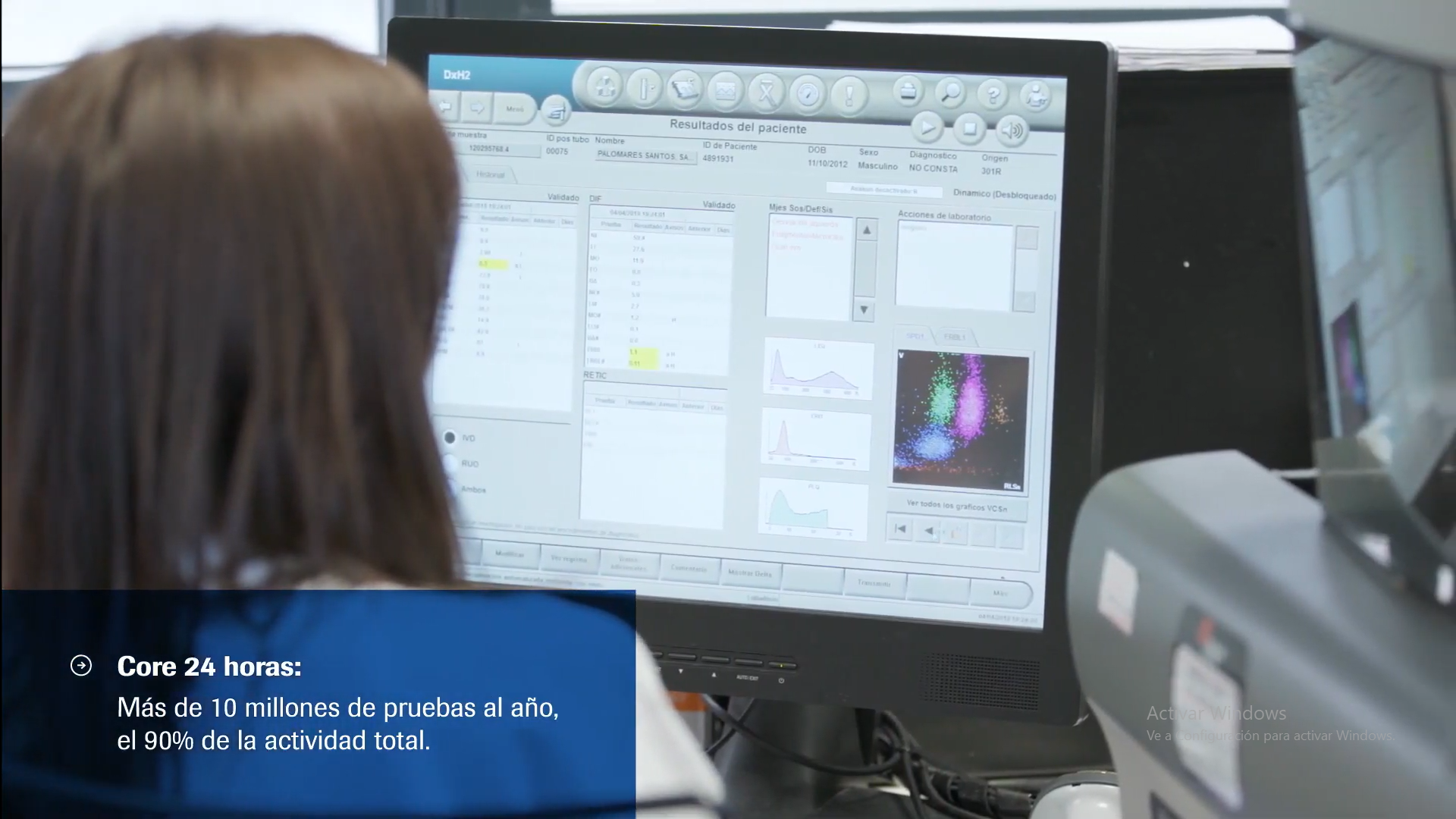 [Speaker Notes: Área actualizada en 2011
Los diferentes laboratorios comparten procesos y herramientas
Área preanalítica común, en la planta baja. 
Aprox 700 pacientes al día. Muestras de otros centros de salud y hospitales. Recepción de 9000]
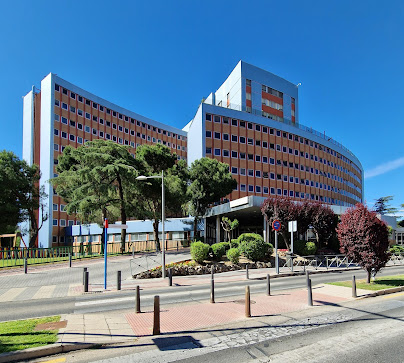 Edificio Materno - Infantil
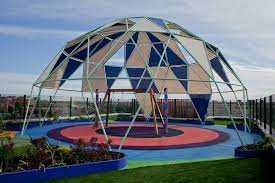 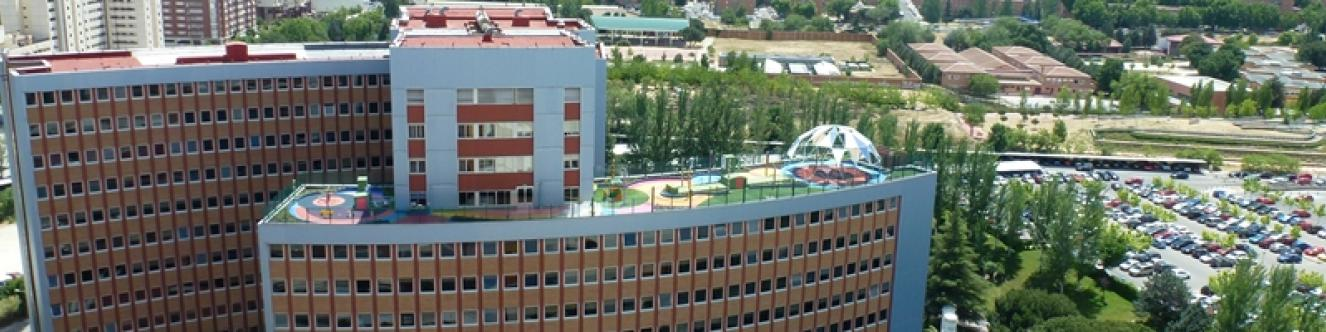 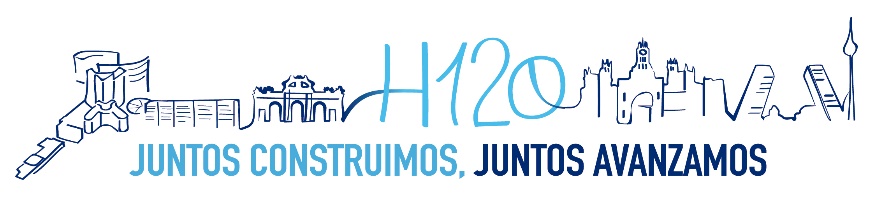 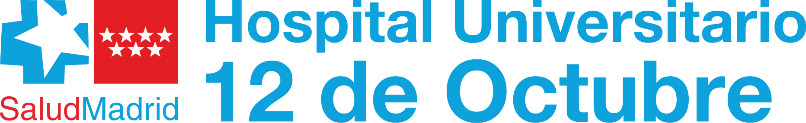 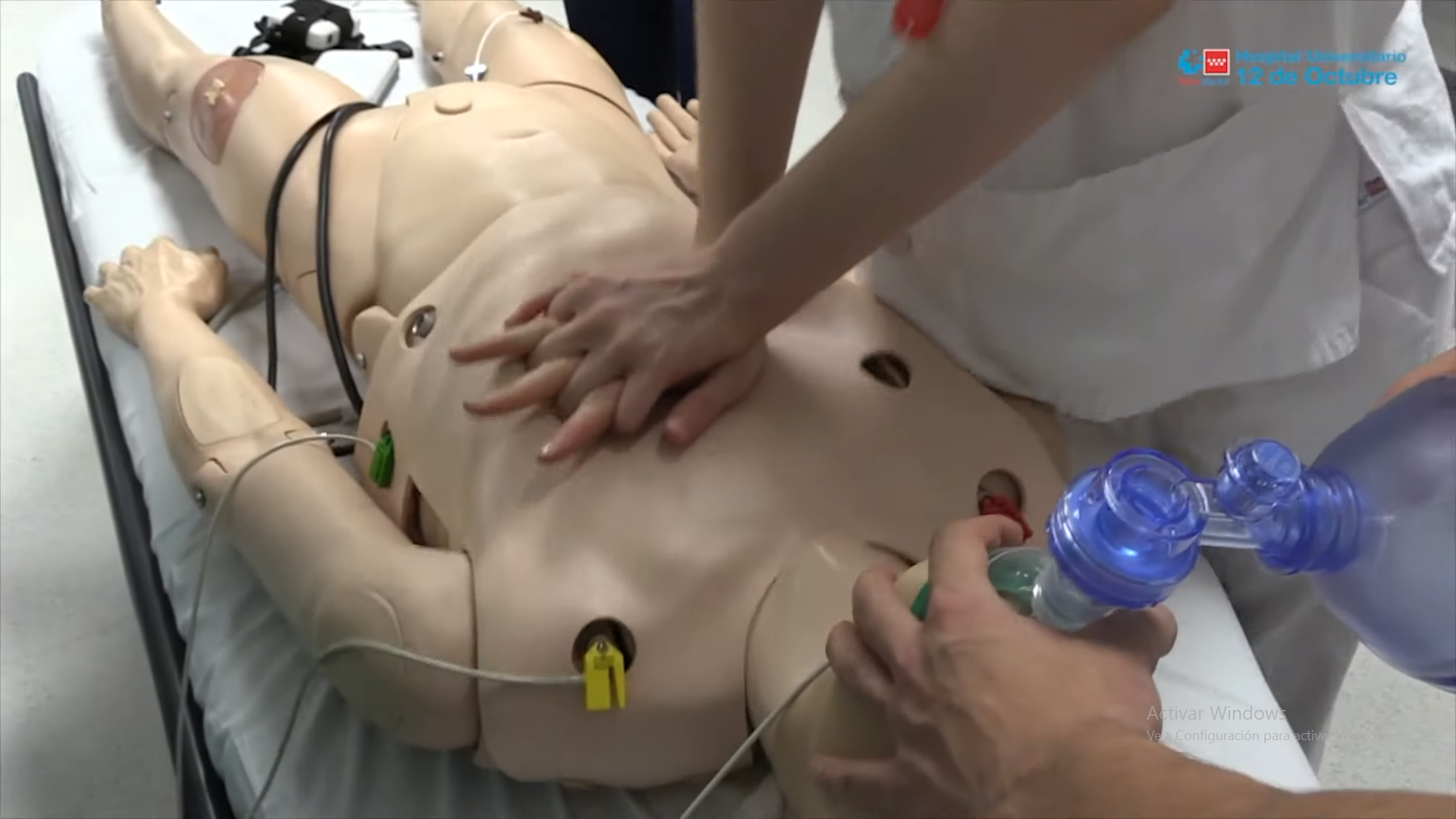 Centro de Formación y Simulación Avanzada
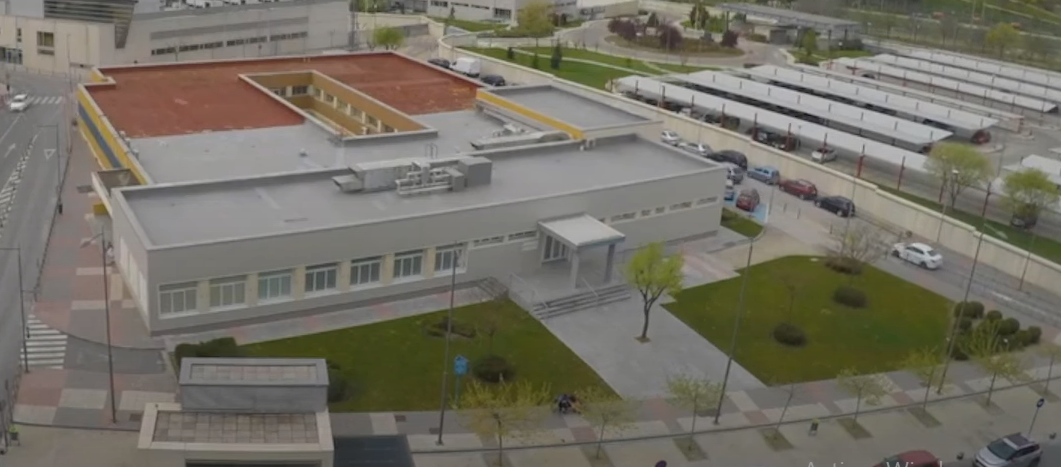 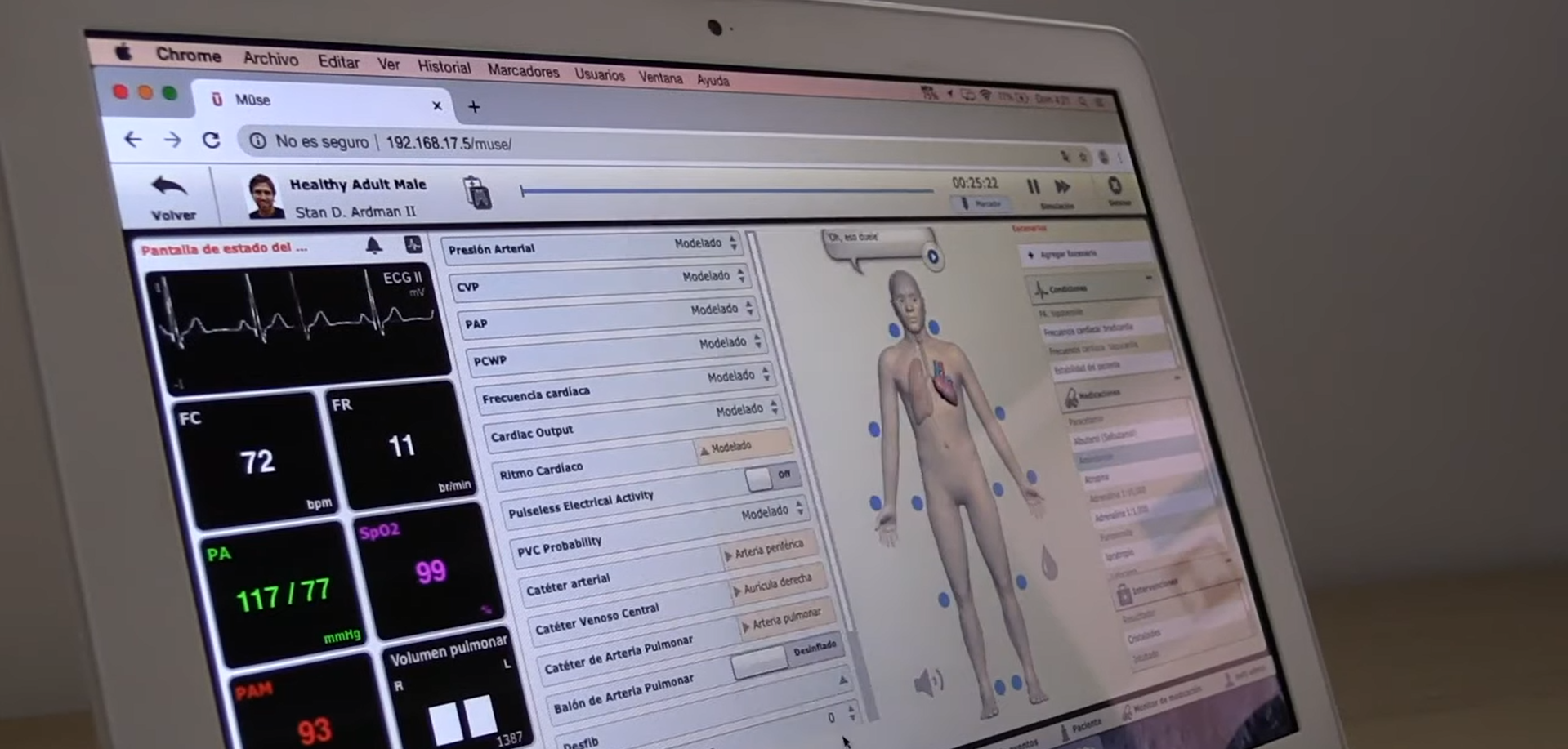 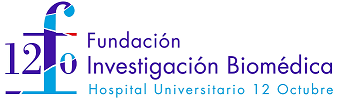 Instituto Investigación Imas12.Investigación biomédica multidisciplinarCaptación e integración de talentoCreación de sinergias
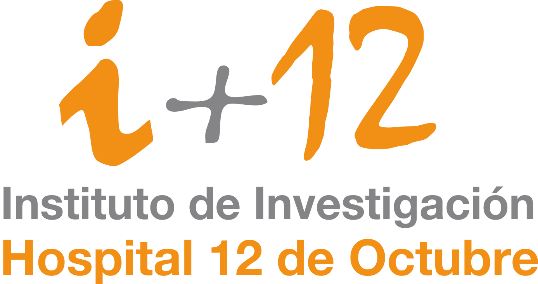 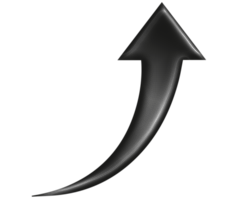 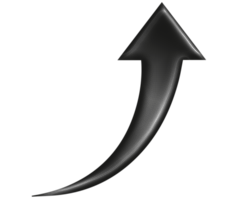 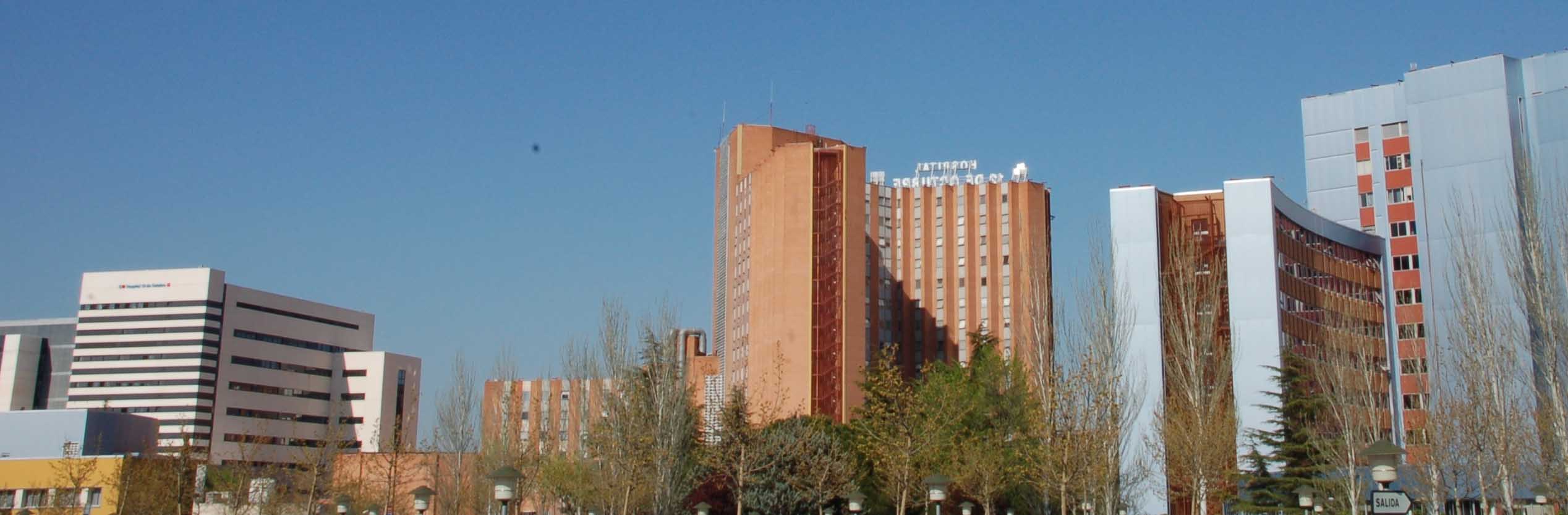 [Speaker Notes: El 3º mejor Instituto de Investigación del país por volumen de publicaciones.

centro participativo y transversal: ¡tu opinión cuenta!]
Área Sanitaria  Dirección Asistencial Centro
Distritos más atendidos por el Hospital 12 Octubre y centros asociados
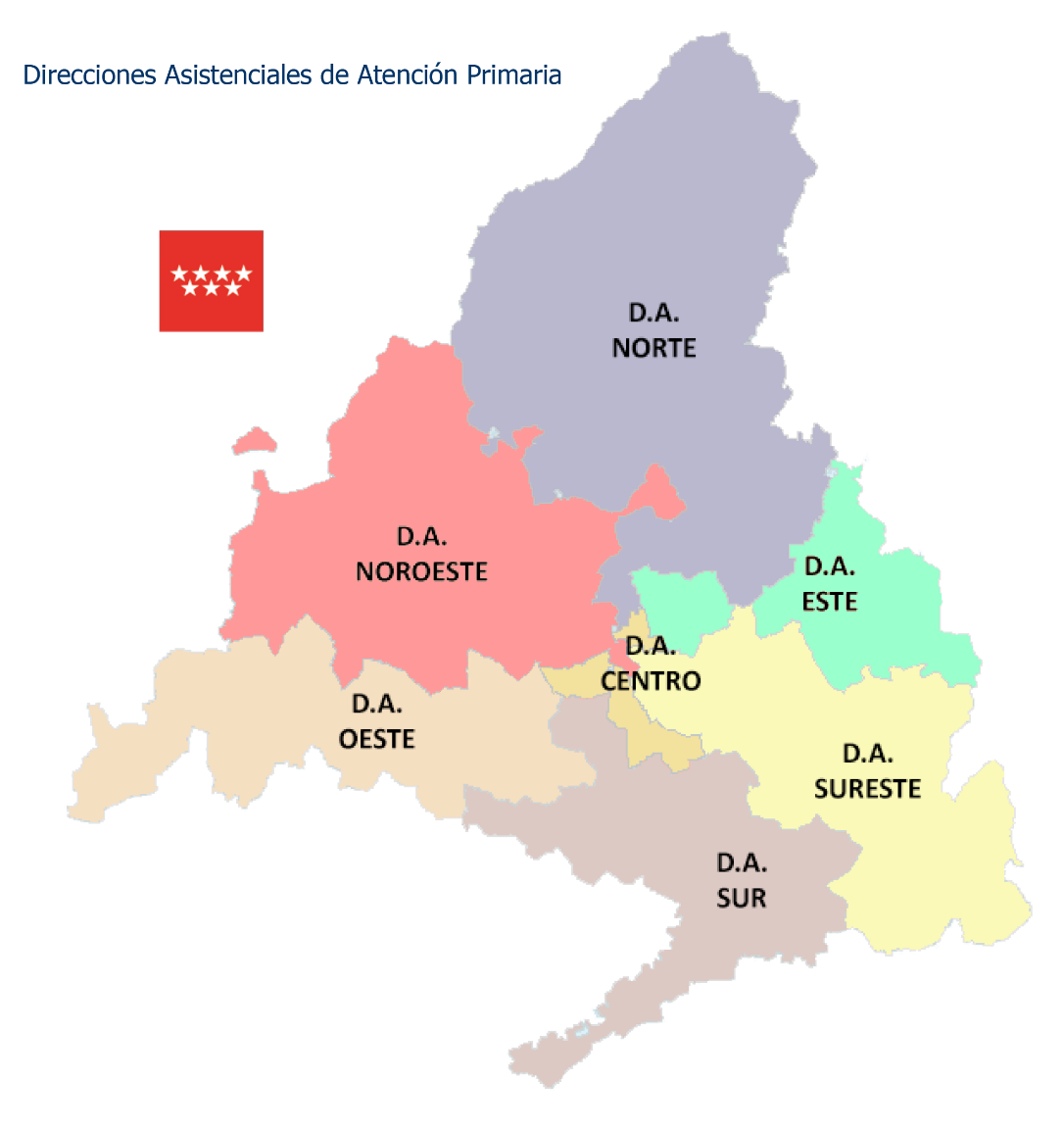 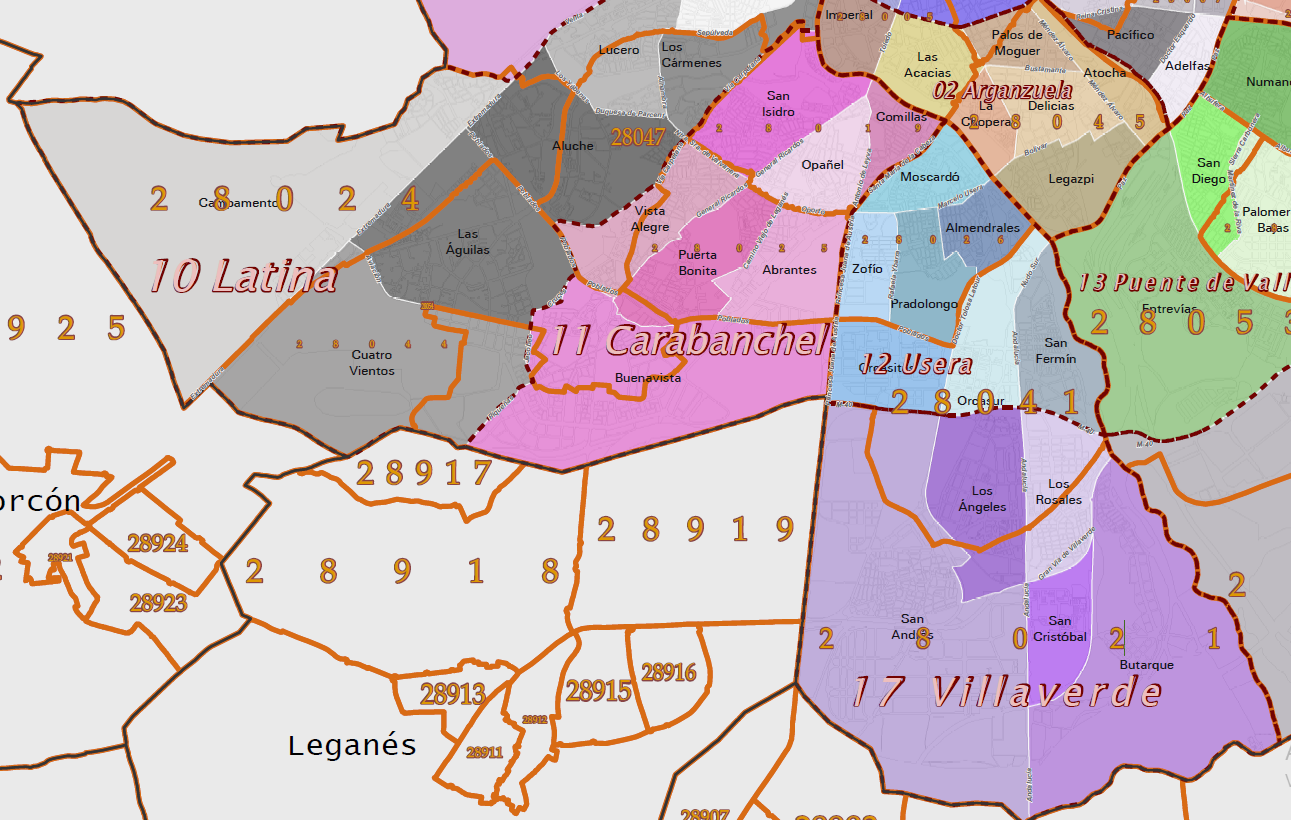 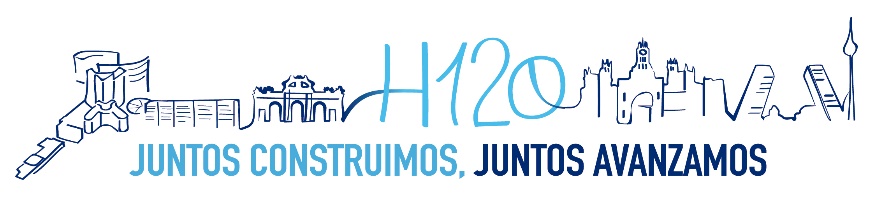 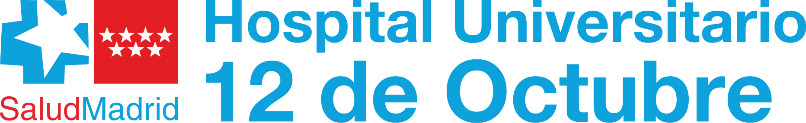 [Speaker Notes: Abarca un área con 19 de Centros de Salud con 257 médicos de AP.

Área de influencia de más de 500.000 pacientes.]
Centros asociados
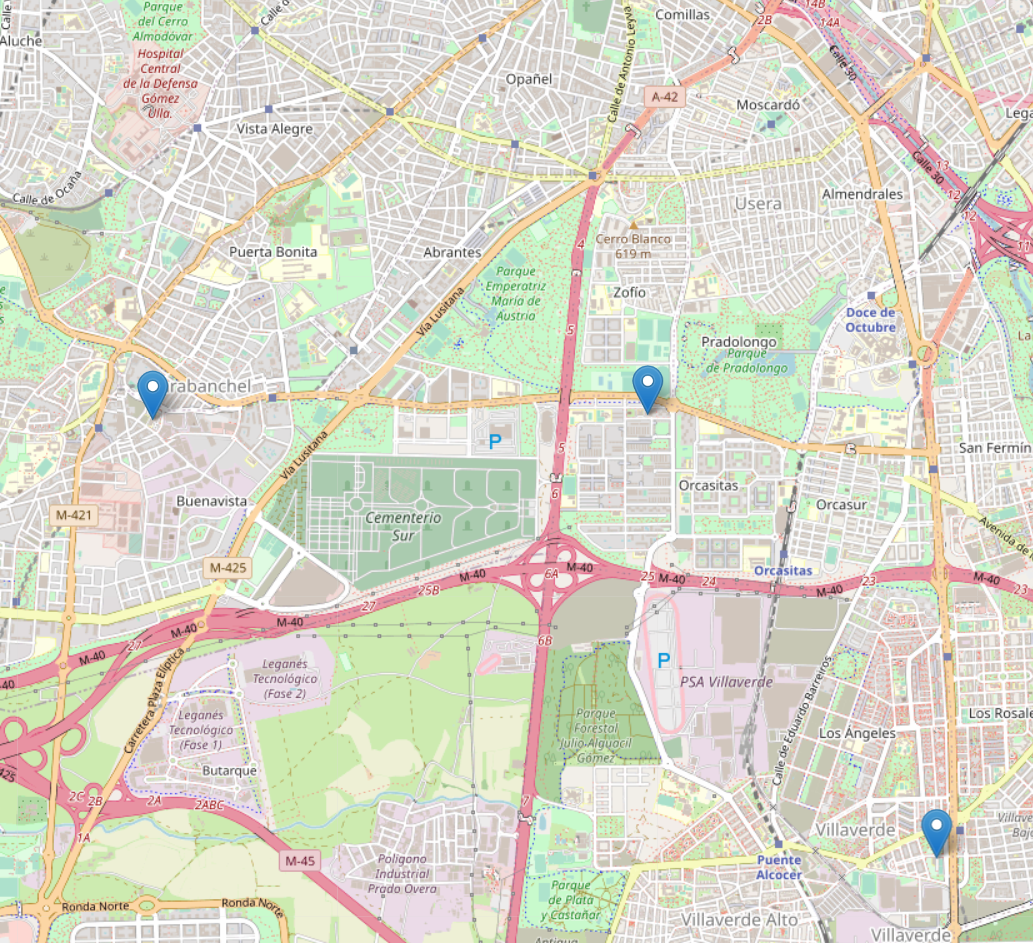 Centros de Especialidades (CEP)
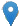 Centros de Salud (CS)
CEP Carabanchel Alto
CEP Orcasitas
Centros de Salud Mental (CSM)
Centro de Salud Mental de Carabanchel
Centro de Salud Mental de Fátima-Puertabonita
Centro de Salud Mental de Usera
Centro de Salud Mental de Villaverde
Hospital de Día Pradera de San Isidro
CEP Villaverde Cruce
[Speaker Notes: Además, cuenta con tres Centros de Especialidades Periféricos en su zona de influencia, situados en Villaverde, Orcasitas y Carabanchel.


Área de influencia de más de 500.000 pacientes.]
¿QUÉ OFRECEMOS?
Centro participativo y transversal: 
¡tu opinión cuenta!
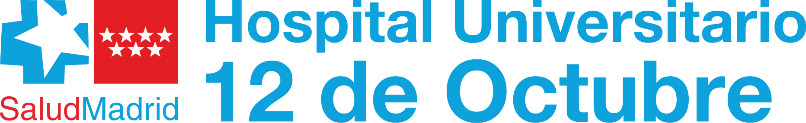 Gran volumen de pacientes
Amplia oferta docente y apuesta por formación en competencias
Centro de Formación y Simulación Avanzada
Investigación impulsada por instituto imas12
Pacientes con patologías poco frecuentes y enfermedades minoritarias
10
Docencia
Asistencia
Investigación
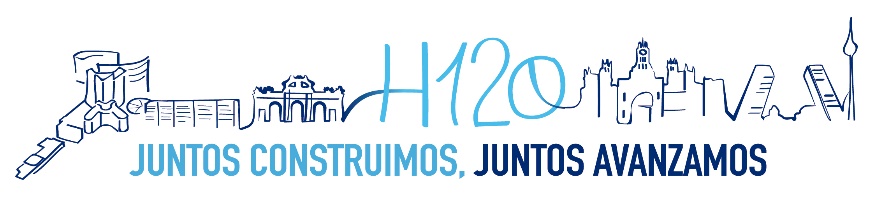 Especialidades de 9 a 10h:
QIR
BIR
FIR
MIR
EIR
Enfermería de Salud Mental

Enfermería Pediátrica

Enfermería Gineco-Obstétrica

Enfermería del Trabajo

Enfermería Familiar y Comunitaria
Q,B,F,M
Análisis Clínicos / Bioquímica Clínica

Inmunología

Microbiología y Parasitología

Farmacia Hospitalaria
B,F,M
Q,B,F,M
F
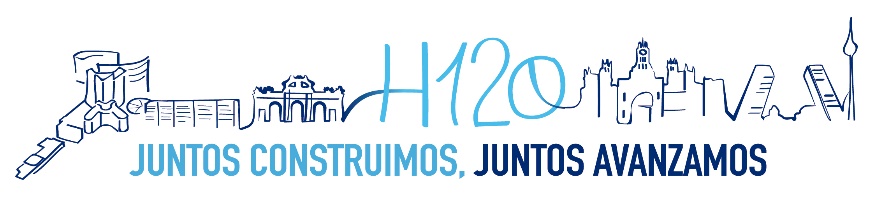 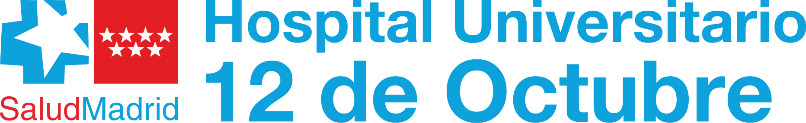 Charlas específicas y visitas: Dos rondas 12h15 y 13h a la salida del Auditorio
Visitar el servicio
Más preguntas, más información
Conocer residentes de esa especialidad
+- recibir una charla específica

 DOS RONDAS 12H15 Y 13H para poder ir al menos a 2
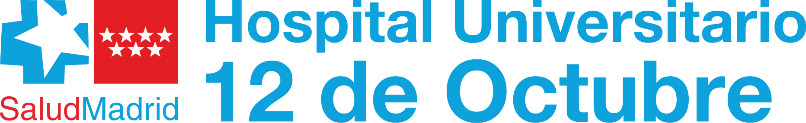 Visitas: Dos rondas 12h15 y 13h a la salida del Auditorio
Para estas especialidades, también dos rondas a la salida:
Visitar el servicio
Más preguntas, más información
Conocer residentes de esa especialidad

 DOS RONDAS 12H15 Y 13H para poder ir al menos a 2
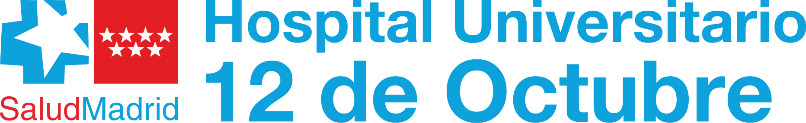